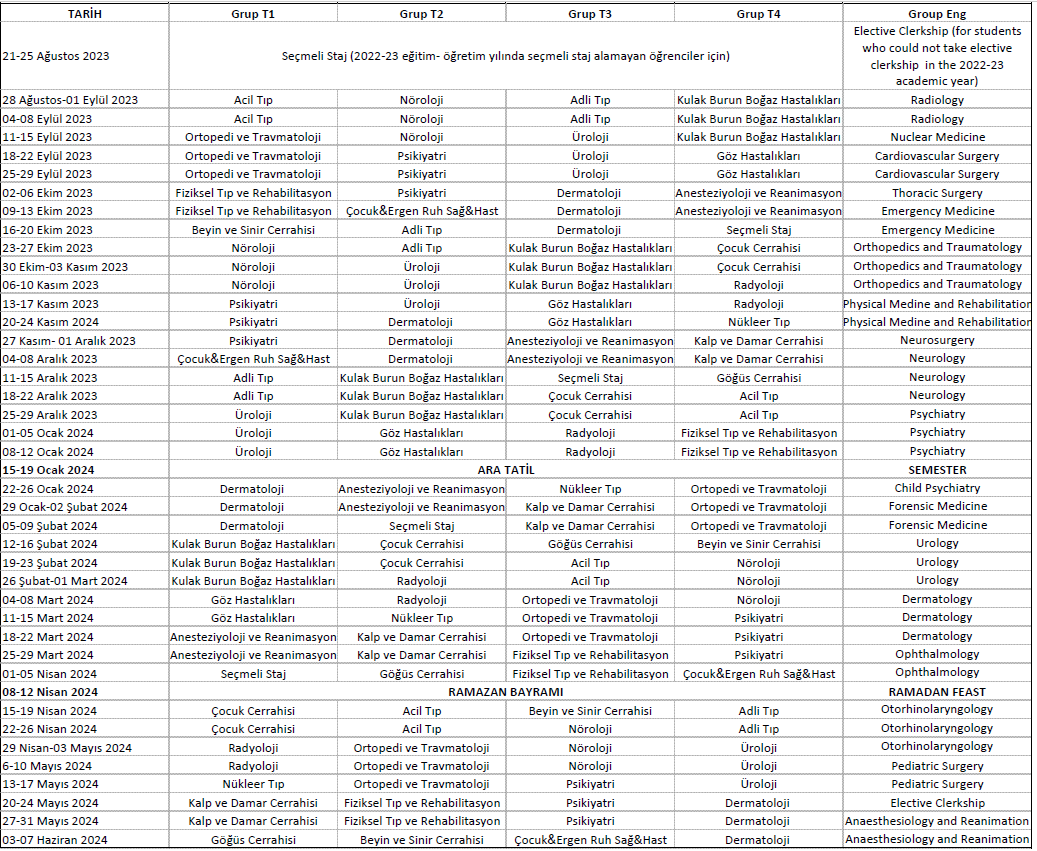 Dönem IV Yılsonu Staj Bütünleme Sınavları: 10- 26 Haziran 2024
(Remedial of Clinical Exams: 10- 26 June 2024)
Tek Ders Sınavı: 28 Haziran 2024
(Single Course Exam: 28 June 2024)
Hafta içine denk gelen resmi tatiller:
30 Ağustos 2023 Çarşamba: Zafer Bayramı (Victory Day)
01 Ocak 2024 Pazartesi : Yılbaşı (Christmas)
09 Nisan 2024 Salı öğleden sonra: Arife (Eve)
10-12 Nisan 2024 Çarşamba- Cuma: Ramazan Bayramı (Ramadan Feast)
23 Nisan 2024 Salı:  Ulusal egemenlik ve Çocuk Bayramı (National Sovereignty and Children’s Day)
1 Mayıs 2024 Çarşamba: Emek ve Dayanışma Günü (Labor and Soldarity Day)
17-19 Haziran 2024 Pazartesi-Çarşamba: Kurban Bayramı (Festival of the Sacrifice)